Title I Part A Cross Training
Friday, June 1
1
Agenda
10:00 - 10:20 Assurances
10:20 – 11:00 CNAs and Title I School Models (Targeted & Schoolwide) 
11:00 - 12: 00 Rank and Distribution
12:00 – 1:00 Supplement, Not Supplant; Methodology
12:30 – 1:30 Required Set-Asides
1:30 – 1:45 Staffing Requirements
1:45 – 2:00 Family Engagement
2:30 – 3:00 Equitable Services
2
[Speaker Notes: Chelsey]
Purpose of Title I, Part A
Title I provides supplemental federal funds to ensure all students have fair, equal, and significant opportunities to obtain a high-quality education and reach at minimum proficiency on state academic achievement standards and assessments. 

With a focus on improving academic achievement of low-achieving students in schools with high concentrations with children from low-income families.

May serve pre-k – grade 12 students (up to 21 years of age)
3
[Speaker Notes: Chelsey]
Assurances – Section 1112
Assessment Participation
With a focus on improving academic achievement of low-achieving students in schools with high concentrations with children from low-income families.

May serve pre-k – grade 12 students (up to 21 years of age)
4
[Speaker Notes: Chelsey]
Assurances
Annual Student Performance Data 



LEA provides a report card with aggregated information, which must include student achievement disaggregated by category—graduation rates, LEA performance, and other required information outlined in ESSA Section 1111(h)(2).
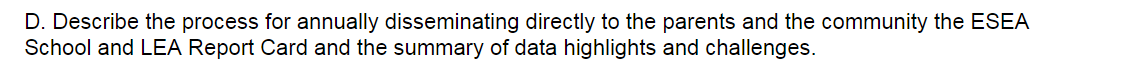 5
[Speaker Notes: Chelsey]
Assurances
Annual Student Performance Data 



The LEA is required to provide the URL to their report card posted on their website. An additional notification method must be used to notify parents of the posting and for parents without access to the internet or computer. 

Program manager must check the link provided by the LEA to ensure the available report card is current
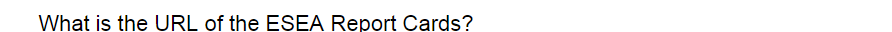 6
[Speaker Notes: Chelsey]
Assurances
Identifying and Addressing Disparities



Ensure that a process for identifying disparities is described and how they will be addressed.

Review samples provided at training.
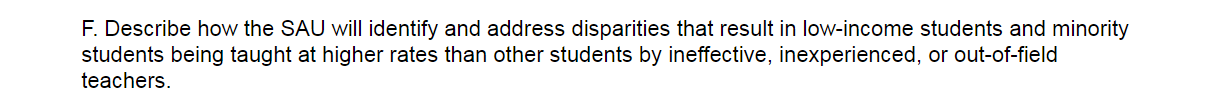 7
[Speaker Notes: Chelsey]
Assurances
Effective Transitions




Ensure all building level transition supports are described.

Ensure that the supports/activities are focused on students.

Teacher activities may also be described.
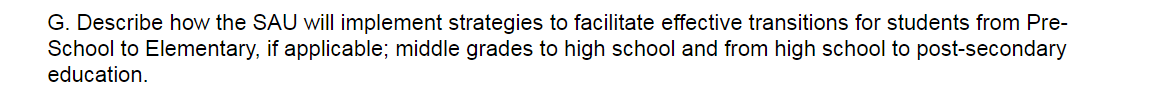 8
[Speaker Notes: Chelsey]
CNA – District and School Pages
Comprehensive Needs Assessment (CNA):
Each public school must complete a CNA in order to receive federal funds.
The review of the CNA data will drive the SAU Consolidated Plan.
SAU Consolidated Plan:
Each SAU must complete a Consolidated Plan (§1112)
Each SAU will collapse the information from each school’s CNA into one SAU consolidated plan template to submit to Maine DOE. 
Title I Schoolwide Plan (SWP): 
All schools seeking Title I schoolwide authority must complete section 10 of the SAU Plan.
9
[Speaker Notes: Chelsey]
Schoolwide Eligibility Criteria – Section 1114
At least 40% of the students are from economically disadvantaged families for the initial submission year 
Be able to build a team of instructional staff, administrators, parents, and community members that are committed to developing a comprehensive plan, using relevant data and research-based best practices, to create a comprehensive plan enabling all students to meet and exceed the Maine Learning Results
For schools with less than 40% economically disadvantaged can apply for a waiver – now available. (http://www.maine.gov/doe/essa)
10
Comprehensive Needs Assessment – District Page
Comprehensive Needs Assessment (CNA)/SAU Consolidated Plan is the only needs assessment required by Maine DOE. 
Title I, Part A; Title I, Part C, Title II, Part A; and Title IV, Part A have requirements for LEAs to conduct a comprehensive needs assessment in order to identify needs that will be addressed with ESEA funds.
ESEA federal programs staff member must review the district level CNA prior to initiating the review process of the consolidated application 
The district level CNA is a picture of the district’s current priorities, strengths, and needs
The federal consolidated application should only be reviewed IF the district has a completed CNA
If district level CNA and the submitted application do not align, ESEA federal programs staff will re-open the district application and request required changes.
11
[Speaker Notes: Chelsey]
Comprehensive Needs Assessment – Application Development Page
Application development page should mirror district CNA/SAU Consolidated Plan – Section 1

Important! The team should have representation from the following: 
Leaders from each school
Parents 
Community Members
Central Office 
5. Program leaders (where applicable – Title III, IDEA, etc.)

Selection process should include outreach for external members.
12
[Speaker Notes: Chelsey]
Application Development Page – Section 8306(7)
Opportunity for public comment
Should be a public meeting to discuss all ESEA federal funding
Wide distribution of notice for meeting and topic to be discussed
Held prior to submission of the application
If public board meeting, check LEA board agenda and minutes, as necessary.
13
Intervention Models – School Page
There are two allowable models available to Title I schools:
Targeted Assistance – Section 1115
Schoolwide Program – Section 1114

All schools accepting ESEA Title I funds are required to complete an annual comprehensive needs assessment (CNA).
14
[Speaker Notes: Chelsey]
Targeted Instruction – School Page
If the district only submitted a district level CNA/SAU Consolidated Plan, all schools receiving Title I grant monies are utilizing a targeted intervention model. 
In this case, the ESEA program manager should confirm that school level pages contain the following: 
Title I funds are being used to support and improve the academic achievement of Title I students. 
Title I students are identified based on multiple, objective educational based factors 
Title I students may receive intervention support in pull-out instruction, push-in instruction, and/or extended day, week, or year instruction.
ONLY Title I students in the school are allowed to receive supplemental Title I program services
Targeted supports should strengthen Tier I (classroom) instruction

ESSA Section 1115
15
[Speaker Notes: Chelsey]
Schoolwide Program – School Page
If the district and schools submit school level CNA/SAU Consolidated Plans for Title I schools, all schools with an approved school level CNA have schoolwide authority.
In this case, the ESEA program manager should confirm that school level page contain the following: 
Becomes the catalyst for additional support to accomplish higher levels of student achievement
Provides comprehensive reform of the entire instructional program
All students may participate in Title I funded programming; there should be no mention of “Title I teachers or students”
All students may receive intervention support at any given time
Typically intervention cycles are every 4-6 weeks, it would be expected that children would receive interventions when needed
All students and families are invited to Title I Family Engagement events. 
Clear consolidation of funding sources. The school determines which funds they would like to have consolidated. 

ESSA Section 1114
16
[Speaker Notes: Chelsey]
Schoolwide Program – School Page Budget
Receiving schoolwide authority: 
Allows for the consolidation/blending of funds

Eases regulations as long as the intent and purposes of the programs are met and that the beneficiaries’ needs have been met

ESEA program manager should confirm that the budget on the school level page contain the following: 
All federal programs consolidated in the approved applications are checked off on the school page
The school’s project summary aligns with the approved plan
17
[Speaker Notes: Chelsey]
Schoolwide Program – Approved Plan
All approved schoolwide plans and scoring rubrics are available here: P:\COMP_ED\WPDOCS\Schoolwide

School level CNAs should be reviewed prior to final approval of a district’s federal funding consolidated applications.

In the case where a schoolwide school makes an update to originally submitted CNA and funding application, they MUST also update the school wide plan on file. The ESEA program manager should not approve an application update without also requesting an updated CNA. All changes should be linked to student data and expected outcomes. 

Invoices will not be approved for projects, materials, or staffing that was not outlined in the application and approved school wide plan.
18
[Speaker Notes: Chelsey]
Educator Required Qualifications – Section 1111(g)(2) (J) & (M); 1112(c)(6)
All instructional staff members must have state certification 
A school may not become schoolwide IF all instructional leaders are not state certified. 
This includes: classroom teachers, specialists, interventions, and ed techs

	ESSA Section 1111

Highly qualified (NCLB) is no longer a requirement
19
[Speaker Notes: Chelsey]
District Page: Set-Asides
Family Engagement – Section 1116
Homeless – Section 
ESEA Coordinator
Neglected/Delinquent – Section 1421-1426
20
[Speaker Notes: Chelsey]
Family Engagement Set-Aside
Under Title I, Section 1116, each LEA and school must have a written parent and family engagement policy developed jointly with, agreed on with, and distributed to parents and family members of participating children. This policy will be incorporated into the LEA’s plan establishing the expectations and objectives for meaningful parent and family involvement. Additionally, each LEA must coordinate and integrate parent and family engagement strategies with other relevant Federal, State and local laws and programs.
21
[Speaker Notes: Chelsey]
Family Engagement Set-Aside
Each LEA must reserve at least 1% of Title I funds to carry out parent and family engagement activities. LEAs with a Title I allocation of $500,000 or less are exempt from this requirement. No less than 90% of those funds must be distributed to Title I schools, with priority given to high-needs schools
22
[Speaker Notes: Chelsey]
Family Engagement Set-Aside
New, under ESSA, parent and family engagement funds must be used to carry out activities and strategies including not less than 1 of the following:
Supporting schools and nonprofit organizations in providing professional development for LEA and school personnel regarding parent and family engagement strategies, which may be provided jointly to teachers, principals, other school leaders, specialized instructional support personnel, paraprofessionals, early childhood educators, and parents and family members.
Supporting programs that reach parents and family members at home, in the community and at school.
Disseminating information on best practices focused on parent and family engagement, especially best practices for increasing the engagement of economically disadvantaged parents and family members.
Collaborating, or providing sub grants to schools to enable such schools to collaborate, with community-based or other organizations or employers with a record of success in improving and increasing parent and family engagements.
Engaging in any other activities and strategies that the local educational agency determines are appropriate and consistent with the LEA’s parent and family engagement policy.

ESSA Section 1116


ESEA program manager should confirm that districts with the required set aside are adhering to the new requirements, as outlined in ESSA.
23
[Speaker Notes: Chelsey]
Homeless Set-Aside
Title I, Part A requires that programs operated under its authority coordinate at the State and local levels. All districts receiving Title I, Part A funds must include in their local plans a description of how the district’s Title I, Part A program is coordinated with its McKinney-Vento program [20 U.S.C. § 6312(a)(1)(B)]. The development of the local plan should include timely and meaningful consultation with the local liaison [20 U.S.C. § 6312(a)(1)(A)], and must describe the Title I, Part A services that will be provided to students experiencing homelessness, including through the homeless set-aside (20 U.S.C. § 6312(b)(6)
24
[Speaker Notes: Chelsey]
Homeless Set-Aside
LEAs determine set-aside amount based on their assessment of the needs of students experiencing homelessness within the district, considering both the number and needs of these students [Sec. 1113(c)(3)(A); 20 U.S.C. § 6313(c)(3)(C)(i)]; this assessment is included in the CNA/SAU Consolidated Plan. 
The set-aside must be determined based on the total Title I, Part A allocation received by the district, and reserved prior to any allowable expenditures or transfers by the district [20 U.S.C. § 6313(c)(3)(B)].
25
[Speaker Notes: Chelsey]
Homeless Set-Aside
Mandated set-aside for homeless students in non-Title I schools. The expectation is to provide comparable services. 

Optional homeless liaison & transportation project- may include support of local liaison and transportation to school of origin
26
[Speaker Notes: Chelsey]
Homeless Set-Aside
Possible methods for calculating the set-aside amount include: 

determine a percentage of the district’s Title I, Part A funds to reserve for the homeless set-aside; 
multiply the number of students experiencing homelessness identified by the district by the Title I, Part A per-pupil allocation; 
adjust previous set-aside amounts based on past set-aside expenditures and trend data, such as the number of students experiencing homelessness identified, these students’ academic outcomes and educational needs, and changes to the community’s poverty levels and/or economy.
27
[Speaker Notes: Chelsey]
Homeless Set-Aside
Two principles govern the usage of homeless set-aside funds: 
1. The services must be reasonable and necessary to assist students experiencing homelessness to take advantage of educational opportunities (ED, 2017, p. 41). 

2. The funds must be used only as a last resort when funds or services are not available from other public or private sources (p. 41).
28
[Speaker Notes: Chelsey]
Homeless Set-Aside
Allowable usages of set-aside funds may include, but are not limited to:
items of clothing, particularly if necessary to meet a school’s dress or uniform requirement; 
clothing and shoes necessary to participate in physical education classes; 
student fees that are necessary to participate in the general education program; 
personal school supplies; 

birth certificates necessary to enroll in school; 
immunizations; 
food; 
medical and dental services; 
eyeglasses and hearing aids; 
counseling services to address anxiety related to homelessness that is impeding learning; 
outreach services to students living in shelters
29
[Speaker Notes: Chelsey]
ESEA Coordinator Set-Aside
Person receiving ESEA funding support to manage grants must not be:

Superintendent
Superintendent’s Support Staff (secretary or assistant)
Business Office Staff? (Jackie added)
30
Local Neglected/Delinquent
Title I, Part D, SubPart 2 - Sec.  1421-1426
Sec. 1425 -- Secure Facilities
Impacts 3 SAUs:  RSU 6, RSU 18, RSU 64

There is a separate addendum page and a district level project page

The projects primarily supplement the facilities’ unique educational needs of the students along with project based summer school.
31
Title I Rank & Distribution  - Section 1113
Identify eligible schools

Determine the ranking of schools

Determine the allocation for each school
32
Title I Poverty Measures – Section 1113
Children counted in 5-17 Census Poverty Data
Children eligible for Free & Reduced priced lunch data [regular F&R poverty % and CEP poverty %] 
Children in families receiving TANF assistance
Children eligible to receive medical assistance
Composite of any of the above measures

Link to School Nutrition Data ED-534 Report—
https://neo.maine.gov/DOE/neo/Nutrition/Reports/NutritionReports.aspx?reportPath=ED534byDistrict
33
Community Eligibility Program
Schools identified as CEP in the ED 534 report use their Direct Certification counts from DHHS times a 1.6 multiplier
The result is their FREE lunch count/poverty.  Note that
 CEP schools have no REDUCED lunch counts.
Title I Guidance for use of CEP data:  https://www2.ed.gov/programs/titleiparta/15-0011.doc
It should be clear which data is used on the Rank & Distribution page.  All CEP schools should have either CEP or CEP+Multiplier listed under data. column.
34
School Eligibility Rules
35
Rank & Distribution Page:  Eligibility Game and Distribution Rules
36
Manual Entry Columns
[Speaker Notes: Jackie to review
This will need updating based on the new layout—Done.]
Ranking & Distribution Rules
Schools can be ranked by poverty or grade span
All schools at 75% or greater poverty must be served in poverty rank order. Any high school over 50% poverty may be served at this level.
Once the 75% schools/50% high schools are served, grade spanning may occur to serve other schools.
Poverty Ranking:  
The higher poverty schools must receive a higher or equal per pupil expenditure than a lower poverty school
A higher poverty school cannot be skipped to serve a lower poverty school [If this occurs, the LEA will most likely need to move to Grade Spanning unless the LEA demonstrates sufficient state/local funds for a Title I like program at the skipped school.]
.
37
[Speaker Notes: Grade Spanning is used to focus support to a particular grade span of schools i.e. K-5 schools.
The group is then ranked by poverty within the grade span group.  
The schools in that group must meet the requirement that the higher poverty schools receive a per pupil amount that is equal to or greater than the lower poverty school.  
A school within the grade span cannot be skipped]
Ranking & Distribution Rules
If schools under 35% poverty are served in addition to 35% or greater poverty schools, the per-pupil amount of funds allocated to each school shall be at least 125% of the per-pupil amount of funds the SAU receives for that year.
38
Distribution of Funds
An LEA must allocate Part A funds to participating school attendance areas or schools, in rank order, based on the total number of children from low-income families in each area or school. 
Ex:  If the allocation is $575,000 and there are 1000 poverty students in the district, the per pupil distribution is $575.
If any school below 35% is served, then the 125% rule is used--$500 x 125% = $718. 
All schools except last one must receive $718 per pupil.
39
Rank & Distribution Page:  Eligibility Game and Distribution Rules
40
Manual Entry Columns
[Speaker Notes: Jackie to review
This will need updating based on the new layout—Done.]
Rank & Distribution Page:  Eligibility Game and Distribution Rules
125% Rule:  Total Allocation divided by total low income times 1.25 equals per pupil amount   $574,084 / 968 * 1.25 = $741.32
41
Manual Entry Columns
[Speaker Notes: Jackie to review
This will need updating based on the new layout—Done.]
Title I Supplement not Supplant – Sec. 1118
Based on Maine DOE guidance, districts who have only 1 school will not be required to demonstrate a methodology for Supplement/Not Supplant.
 <LEA Name> is required to demonstrate a methodology for Supplement/Not Supplant because the district has multiple schools and may have a duplication of grade spans. 
 Statement of Methodology: 
<LEA Name> will use a [choose: districtwide or grade span] methodology.
Type of Methodology:
<LEA Name> will calculate the campus allocations using a [choose: per pupil or weighted per-pupil or personnel/non-personnel costs, or describe some other method].
42
Title I Supplement not Supplant
Factors Used:  Provide the “knowns” for your calculation.  For example:
Weighted Per Pupil – give the overall per pupil amount and the weight for each factor. Example:
43
Title I Supplement not Supplant
Mathematical Calculation:
<Enter mathematical calculation here – be very clear> For example:  Here is the calculation for the weighted per pupil amount for one school.
44